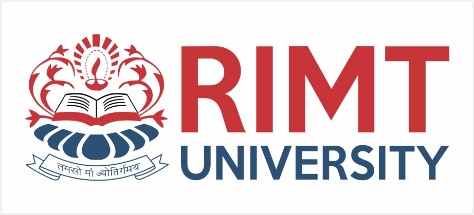 PROGRAMMING FOR PROBLEM SOLVINGBCSE-1201
Course Name: B. Tech (CSE) Semester: 2nd
Prepared by: Sahilpreet Singh
Department of Computer Science & Engineering
1
Dr.Nitin Thapar_SOMC_ITFM
education for life                       www.rimt.ac.in
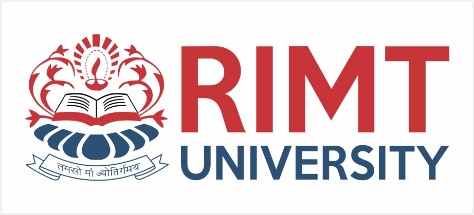 TOPIC:- FUNCTIONS
education for life                       www.rimt.ac.in
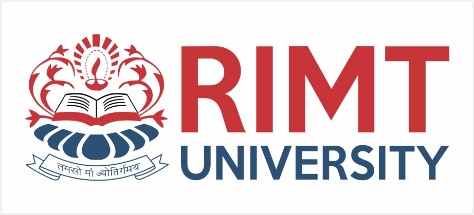 FUNCTION
A function is a set of statements that take inputs, do some specific computation, and produce output or A function is a block of code which only runs when it is called.
The general form of a C++ function definition is as follows –
   return_type function_name( parameter list ) {   body of the function}
education for life                       www.rimt.ac.in
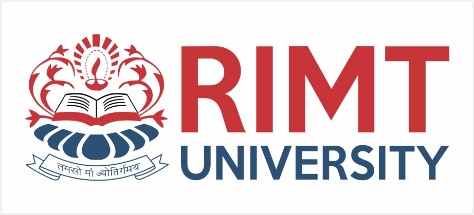 Consist of..
Return Type − A function may return a value. The return_type is the data type of the value the function returns. Some functions perform the desired operations without returning a value. In this case, the return_type is the keyword void.
Function Name − This is the actual name of the function. The function name and the parameter list together constitute the function signature.
Parameters − A parameter is like a placeholder. When a function is invoked, you pass a value to the parameter. This value is referred to as actual parameter or argument. The parameter list refers to the type, order, and number of the parameters of a function. Parameters are optional; that is, a function may contain no parameters.
Function Body − The function body contains a collection of statements that define what the function does.
education for life                       www.rimt.ac.in
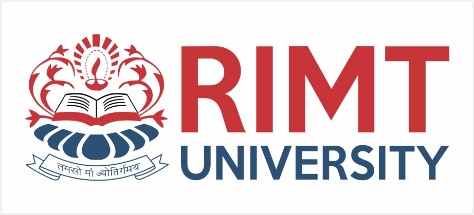 Why Do We Need Functions?
Functions help us in reducing code redundancy. If functionality is performed at multiple places in software, then rather than writing the same code, again and again, we create a function and call it everywhere. This also helps in maintenance as we have to change at one place if we make future changes to the functionality.
Functions make code modular. Consider a big file having many lines of code. It becomes really simple to read and use the code if the code is divided into functions.
Functions provide abstraction. For example, we can use library functions without worrying about their internal work.
education for life                       www.rimt.ac.in
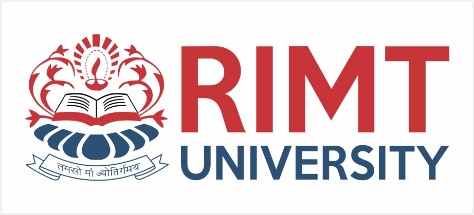 Function Declarations
A function declaration tells the compiler about a function name and how to call the function. The actual body of the function can be defined separately.
A function declaration has the following parts −
return_type function_name( parameter list );
Parameter names are not important in function declaration only their type is required, so following is also valid declaration −
int max(int, int);
education for life                       www.rimt.ac.in
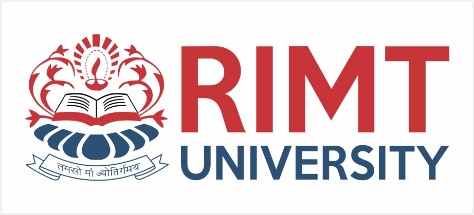 Calling a Function
While creating a C++ function, you give a definition of what the function has to do. To use a function, you will have to call or invoke that function 

using namespace std; // function declaration
int max(int num1, int num2); 
int main () {   // local variable declaration:  
 int a = 100;  
 int b = 200;  
 int ret;    // calling a function to get max value.   
ret = max(a, b);  
 cout << "Max value is : " << ret << endl;    
return 0;
}
education for life                       www.rimt.ac.in
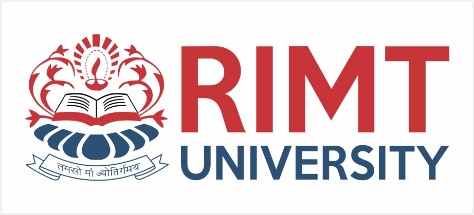 Function returning the max between two numbers
int max(int num1, int num2) {
   // local variable declaration
   int result;
 
   if (num1 > num2)
      result = num1;
   else
      result = num2;
 
   return result; 
}
education for life                       www.rimt.ac.in
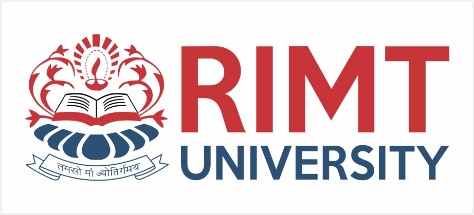 Built-in Functions
using namespace std;
int main()
 {	
double num, 
squareRoot;	
cout << "Enter number: ";
cin >> num
squareRoot = sqrt(num);	
cout << "The square root of " << num << " is: " << squareRoot;	
return 0;
}
Library functions are also called “builtin Functions“. These functions are a part of a compiler package that is already defined and consists of a special function with special and different meanings. To use these functions, you simply invoke/call them directly. You do not have to write the functions yourself.
education for life                       www.rimt.ac.in
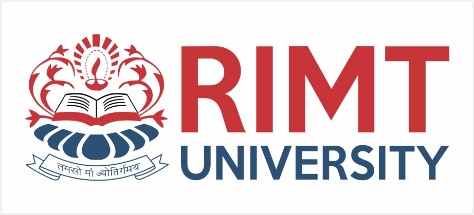 User Defined Function
User Defined functions are user/customer-defined blocks of code specially customized to reduce the complexity of big programs.
using namespace std; 
void sayHello() 
{	
cout << "Hello!";
} int main() 
{ 	sayHello(); 	return 0;}
education for life                       www.rimt.ac.in